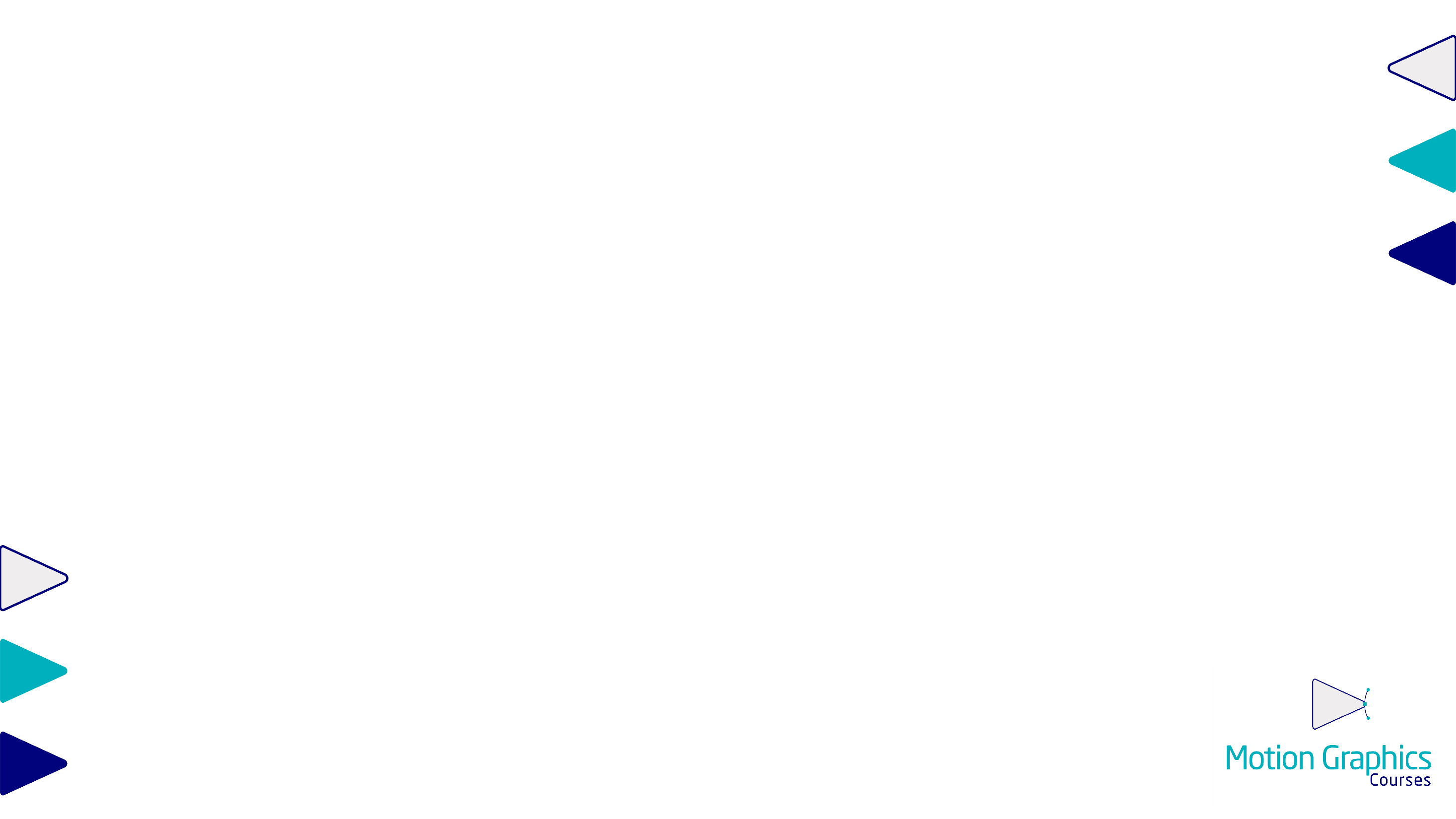 Motion Graphics
Zahraa Sadiq
شنو هو الموشن كرافكس ؟
الرسوم المتحركة هي وسيلة للتواصل مع الجمهور مع إضافة عمق للقصة. مع الموسيقى والنص الفعال ، يمكن إرسال رسالة إلينا. نستخدمها لإنشاء إعلانات ومقاطع فيديو ومشاركة المعلومات.
شنو انواع الموشن كرافكس ؟
2D flat
2.5D 
3D 
Typography
collage 
apps motion graphic
Infographic
[Speaker Notes: Isometric, inimalist, collage, parallax and web & apps motion graphic.]
2D
collage
Typography
Advanced Motion graphics
Vector vs Photo
تسمح الرسومات الفكترز للمبدعين ببناء أعمال فنية عالية الجودة ، بخطوط وأشكال نظيفة يمكن تغيير حجمها إلى أي حجم.
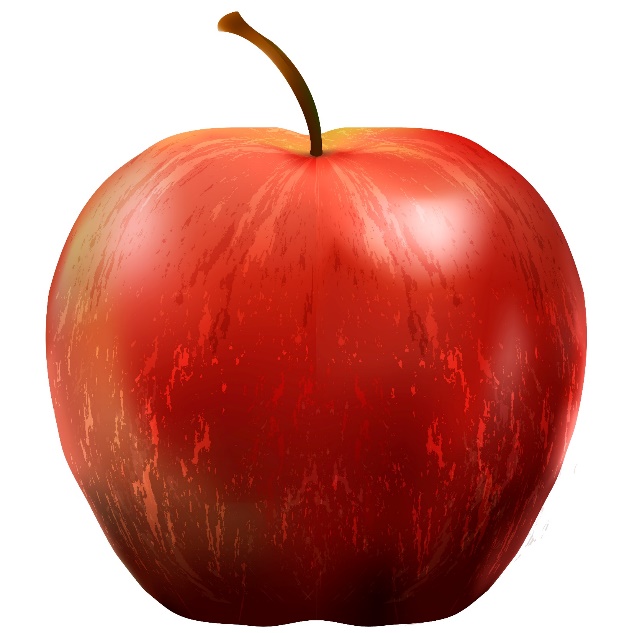 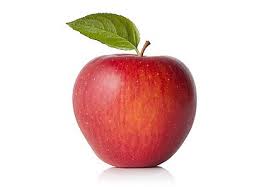 vector
Image
مراحل انشاء فديو موشن
السكربت
التصميم
التحريك
المونتاج
السكربت
اعرف معلومات عن الخدمة او المنتج
اعرف الجمهور المستهدف
- الفائدة التي ستعود على المشاهد
-الهدف من صنع الإعلان
-الفعل الذي تريد أن يأخذه المشاهد بعد إنتهاء الإعلان.
التصميم
تحويل الافكار الى رسومات توضيحية 
 photoshop بتجهيز الصور
Illustrator الخاص بتصميم الفكترز 
,3dmax ,Cinema 4d  إنتاج الأشكال ثلاثية الأبعاد
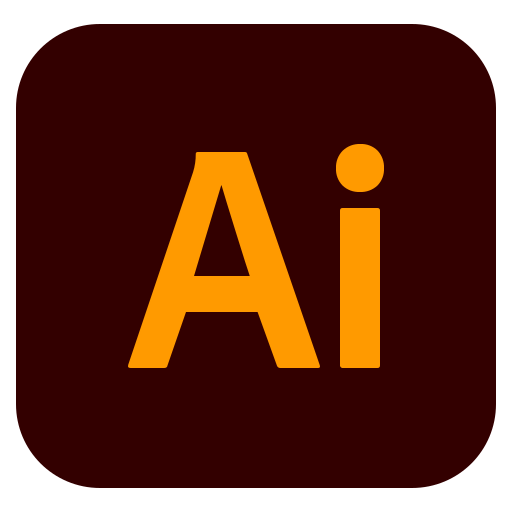 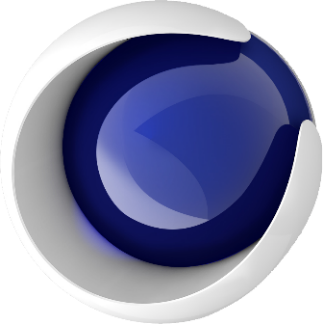 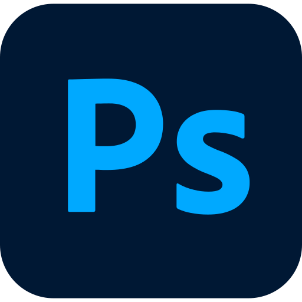 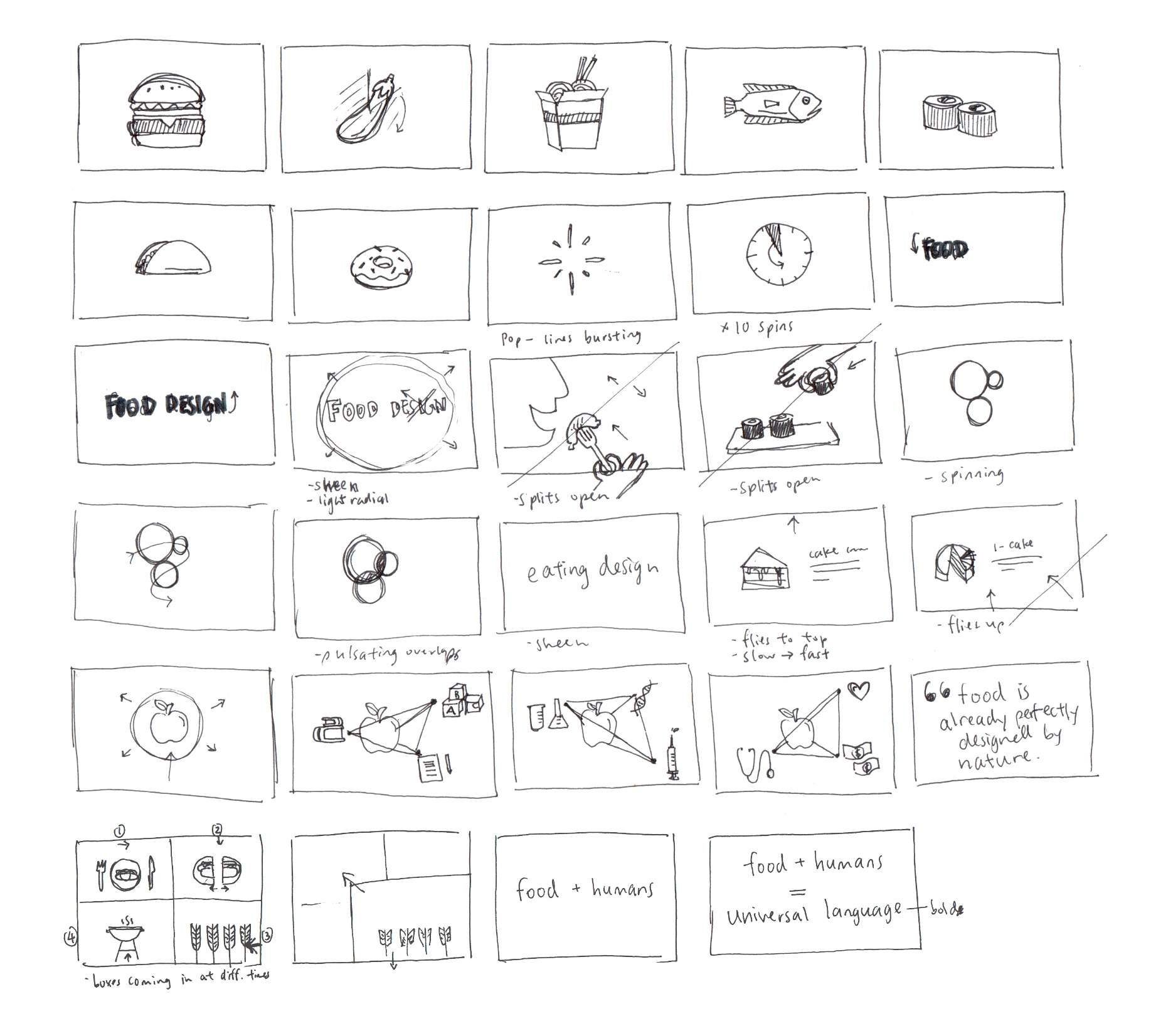 افضل برامج التحريك
Adobe after effects – 
Adobe Animation   
Moho
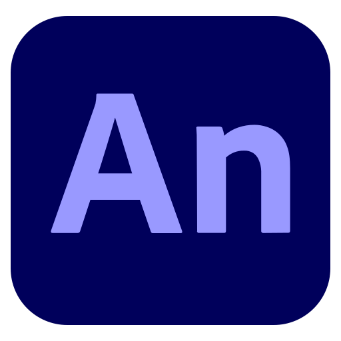 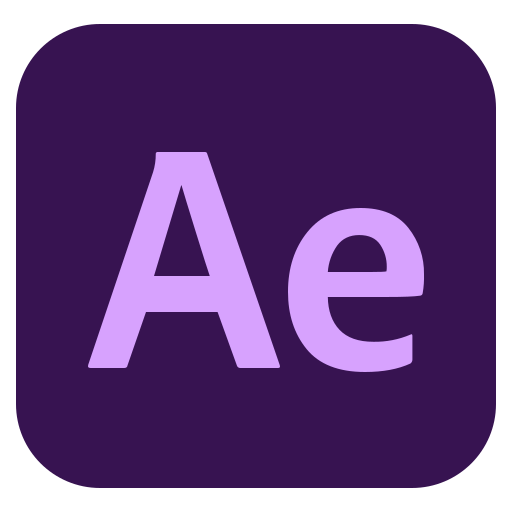 افضل برامج المونتاج
ويستخدم لجمع مقاطع الفيديو وإضافة الصوت والمؤثرات الصوتية والتأثيرات البصريةومن أشهر برامج المونتاج برنامج أدوبي بريميرPremier وبرنامج فاينال كت final cut وبرنامج Vegas وغيرها من البرامج
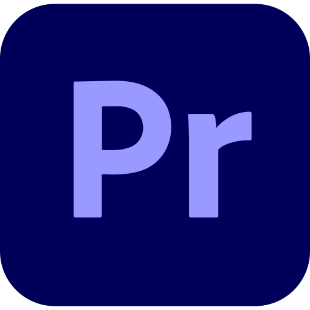 اضافة المؤثرات
اضافة المؤثرات الصوتية
اضافة المؤثرات المرئية 
اضافة موسيقى
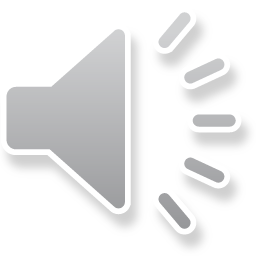 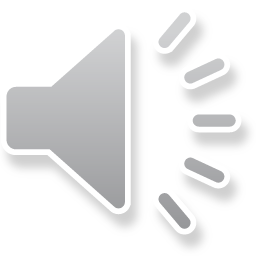 وتصدير الفديو
تصدير الفديو بصيغة MP4 
اما من خلال برنامج adobe encoder  مباشرةً
او من خلال تصديره AVI   وتحويله لـ MP4 من خلال برامج خارجية
شلون اتعلم الموشن كرافكس ؟
اهم المصادر التعليمية
YouTube 
Graphic and Motion Graphic Channel
Soni designer 
mostafa makram TV
Popo Channel
Udemy
School of motion
منين انزل  فكترز
Freepik 
vecteezy 
Storyset
Freevectors
shutterstock
شلون ابدي ادخل بسوق العمل ؟
تعلم المهارة
التطبيق 
الابداع 
نشر الاعمال 
عرض العمل باسعار رمزية
بدأ العمل كمحترف
شرح واجهة البرنامج
اهم التحريكات الاساسية
Position
Rotation
Scale
Opacity
تطبيق بسيط
اسئلة عن الموشن